ORACLES Forecast Briefing(Aerosols)
20 September 2016
The Aerosol Week
ORACLES Forecast Briefing
2
Walvis Bay
Dust
OC+BC+SO4
ORACLES Forecast Briefing
3
Gobabeb
Dust
OC+BC+SO4
ORACLES Forecast Briefing
4
Model Evaluation
Sunday 18 September 2016
ORACLES Forecast Briefing
5
Evaluation Sept. 18
MODIS ACAOD
WRF ACAOD
ORACLES Forecast Briefing
6
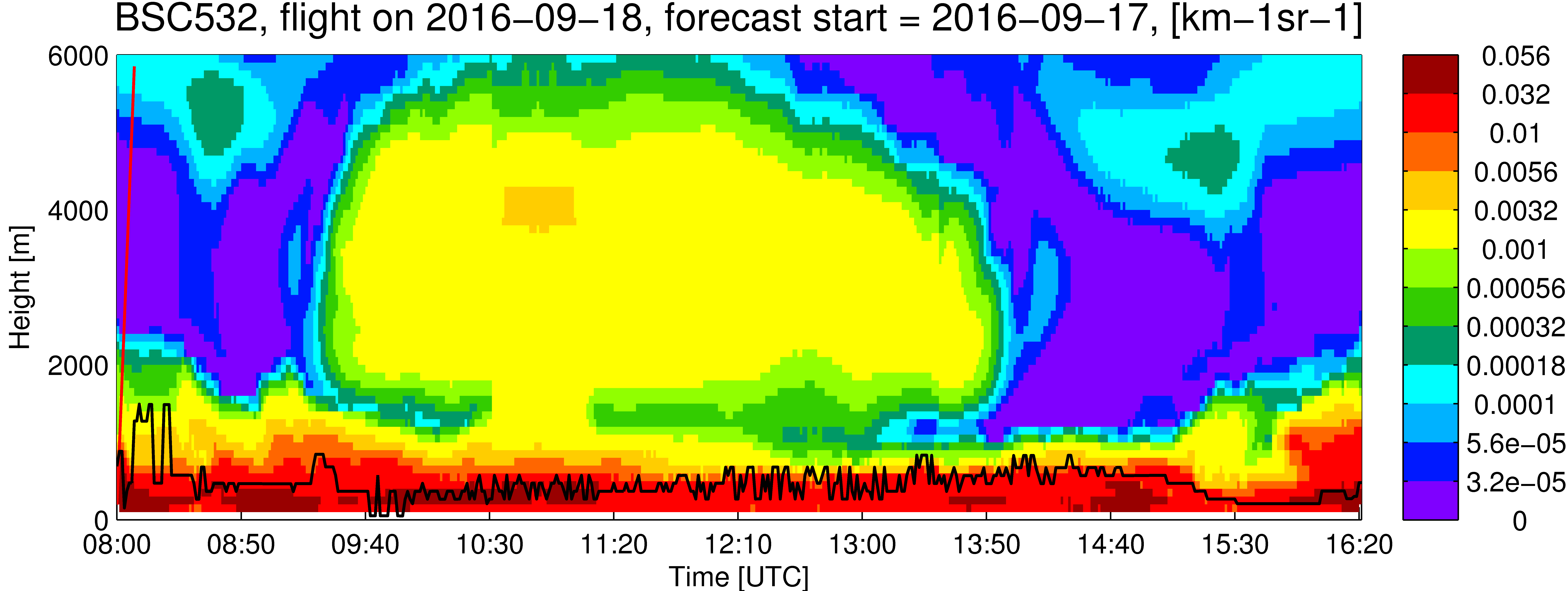 ORACLES Forecast Briefing
7
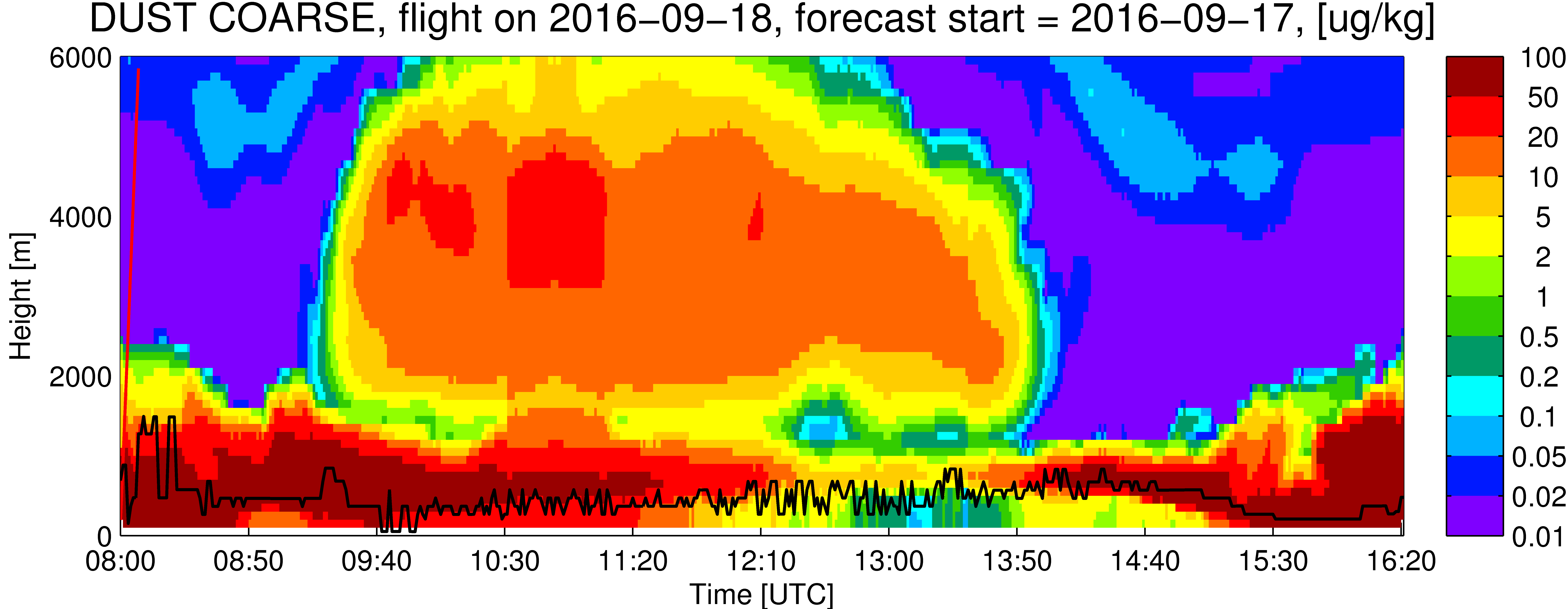 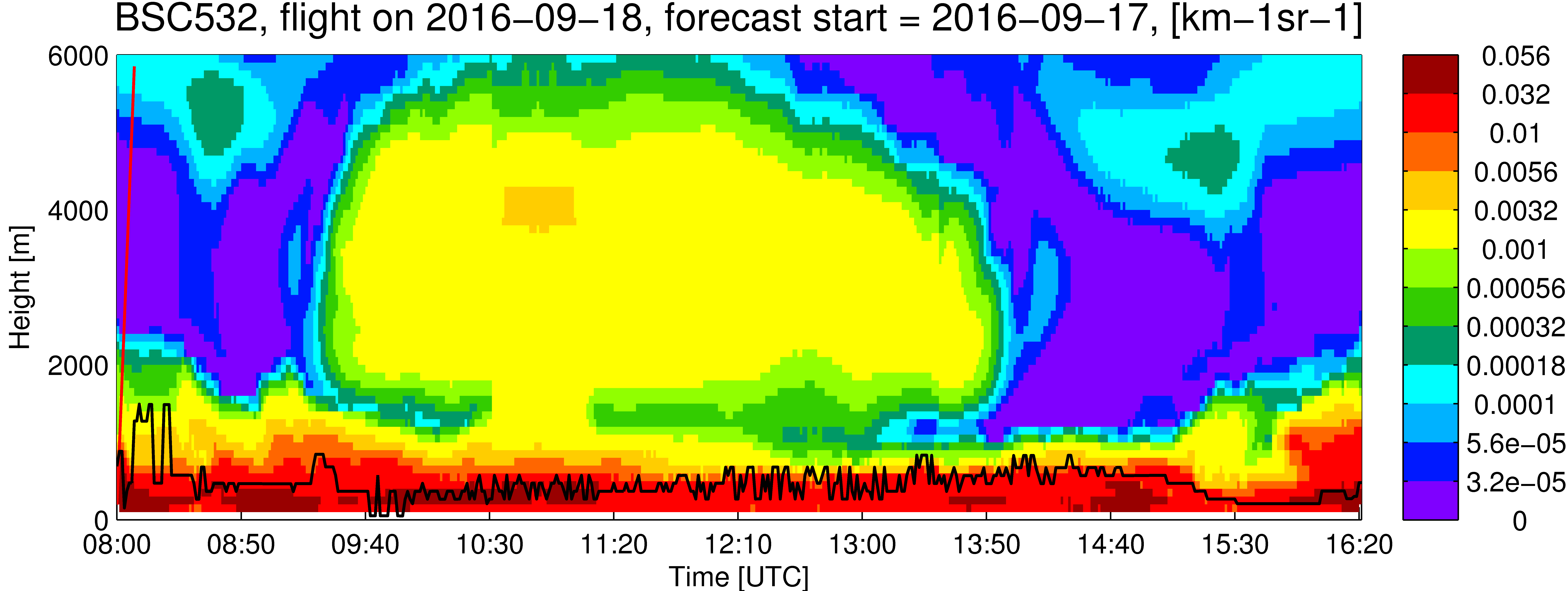 ORACLES Forecast Briefing
8
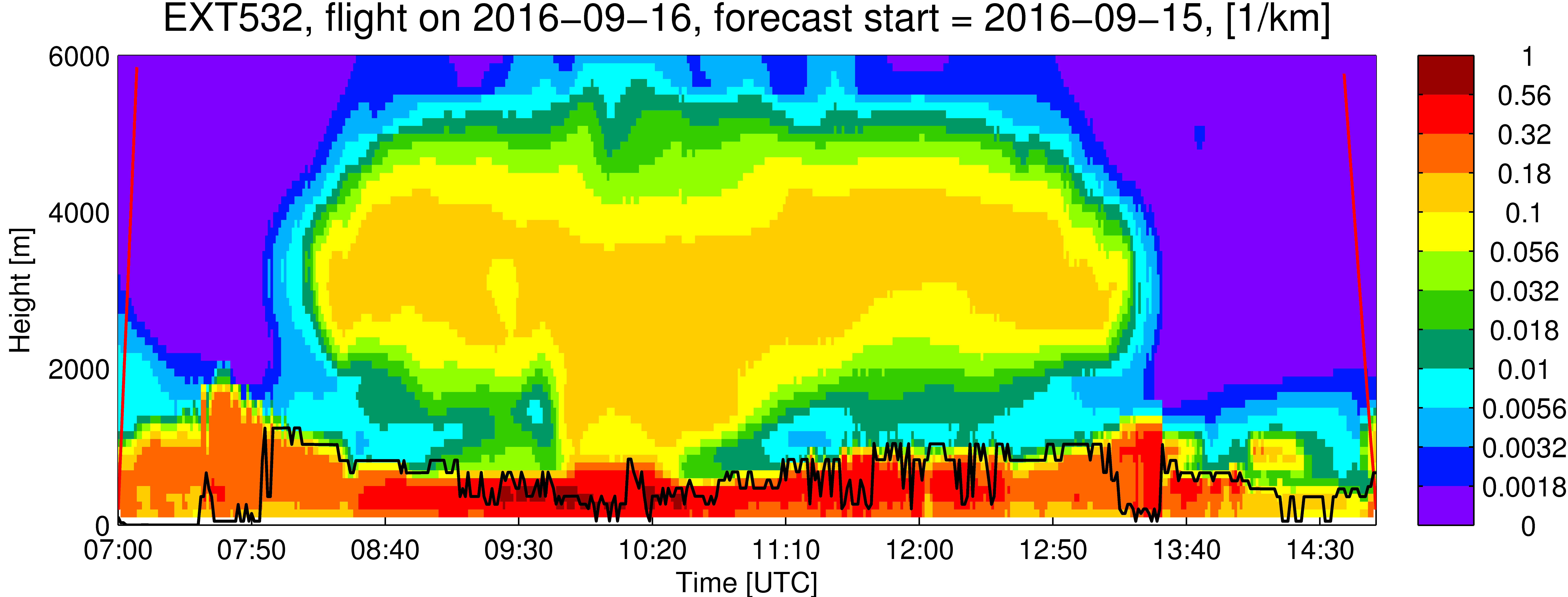 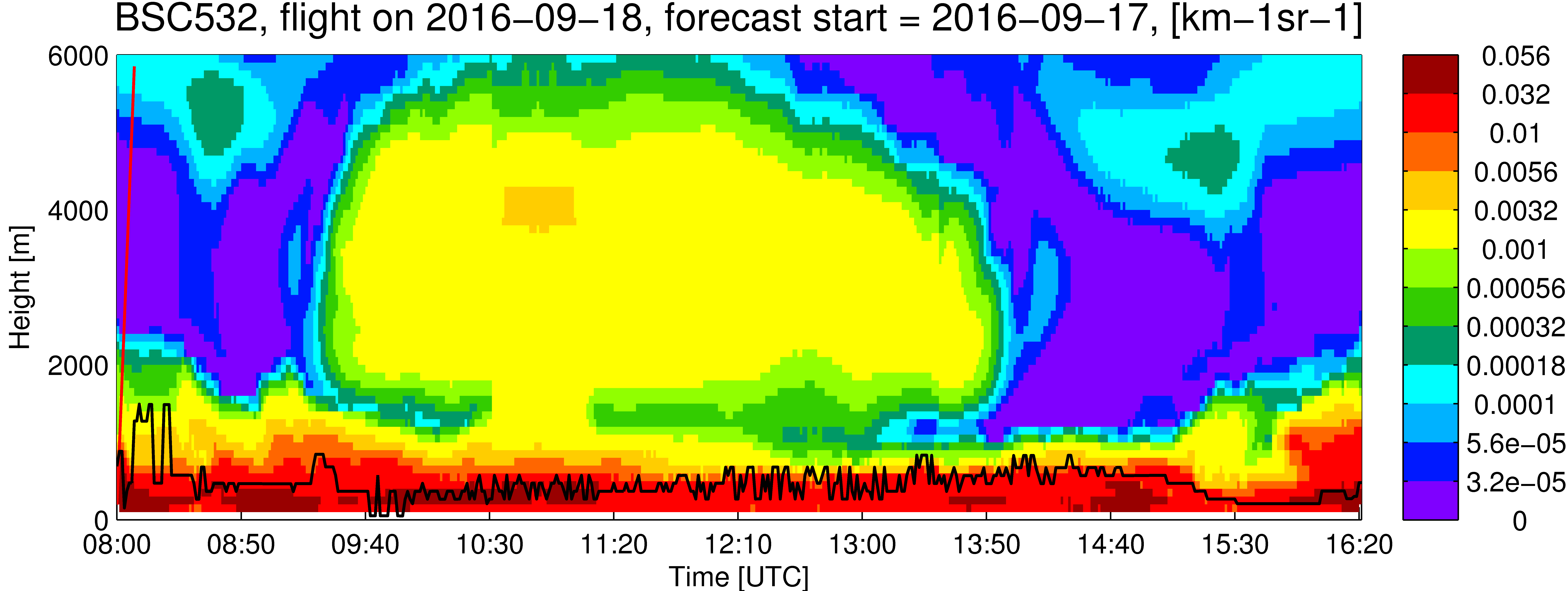 ORACLES Forecast Briefing
9
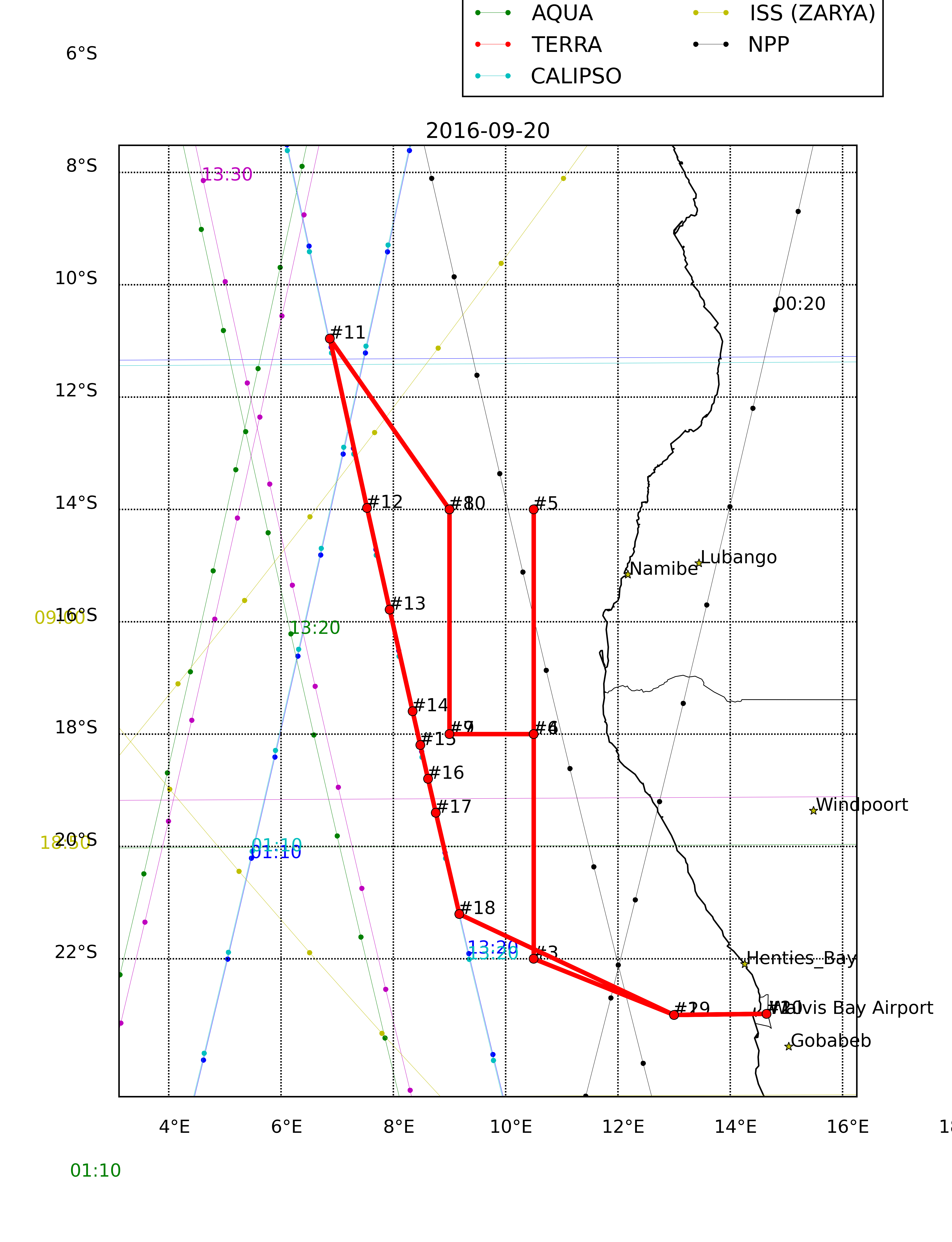 Coordinated Flight Day
Tuesday 20 September 2016
ORACLES Forecast Briefing
10
Tuesday, 20 September 2016 9Z
ORACLES Forecast Briefing
11
GEOS-5 for ER-2 Bclegs Plan
ORACLES Forecast Briefing
12
No-FlightDay
Wednesday 21 September 2016
ORACLES Forecast Briefing
13
Wednesday, 21 September 2016 9Z
ORACLES Forecast Briefing
14
Routine/Coordinated Flight
Thursday 22 September 2016
ORACLES Forecast Briefing
15
Thursday, 22 September 2016 9Z
ORACLES Forecast Briefing
16
September 22 12z AOD
ORACLES Forecast Briefing
17
NW – SE   September 22 12z
ACAOD
AOD
AGE -
AGE-Mode
ORACLES Forecast Briefing
18
N-S @10E     September 22 12z AOD   NW-SE
GEOSS
WRF
ORACLES Forecast Briefing
19
September 22 12z AOD
ORACLES Forecast Briefing
20
September 23 12z AOD
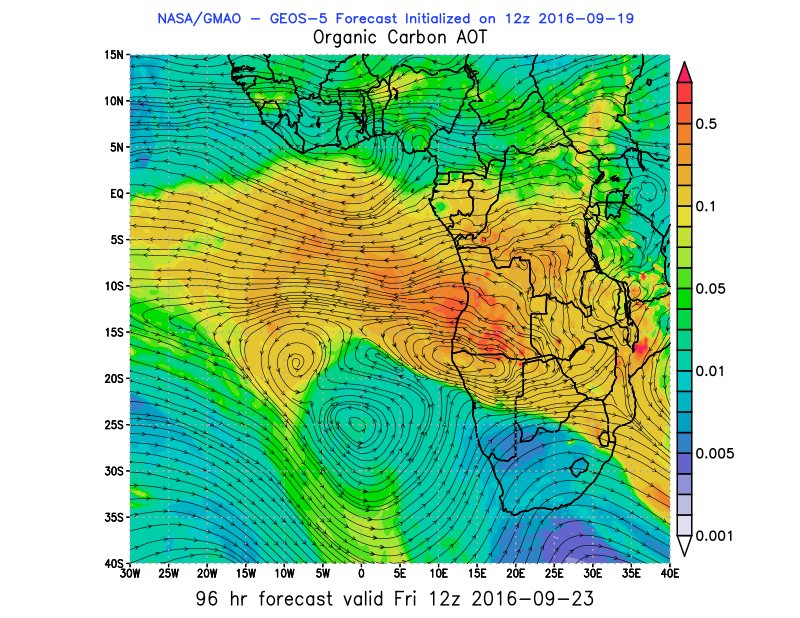 ORACLES Forecast Briefing
21
NW – SE   September 23 12z
ACAOD
AOD
AGE-Mode
AGE
ORACLES Forecast Briefing
22
N-S @10E     September 23 12z AOD   NW-SE
GEOSS
WRF
ORACLES Forecast Briefing
23
Flight Day (Friday)
Friday-Saturday 23-24 September 2016
ORACLES Forecast Briefing
24
Sat 24 Sep 2016 9Z
Fri 23 Sep 2016 9Z
AOT
HIGH
ORACLES Forecast Briefing
25
Sat 24 Sep 2016 9Z
Fri 23 Sep 2016 9Z
AOT
MID
ORACLES Forecast Briefing
26
Sat 24 Sep 2016 9Z
Fri 23 Sep 2016 9Z
LOW
ORACLES Forecast Briefing
27
Sat 24 Sep 2016 9Z
Fri 23 Sep 2016 9Z
OC
AOT
LOW
ORACLES Forecast Briefing
28
Sat 24 Sep 2016 9Z
Fri 23 Sep 2016 9Z
Dust
AOT
LOW
ORACLES Forecast Briefing
29
Sat 24 Sep 2016 9Z
Fri 23 Sep 2016 9Z
SS
AOT
LOW
ORACLES Forecast Briefing
30